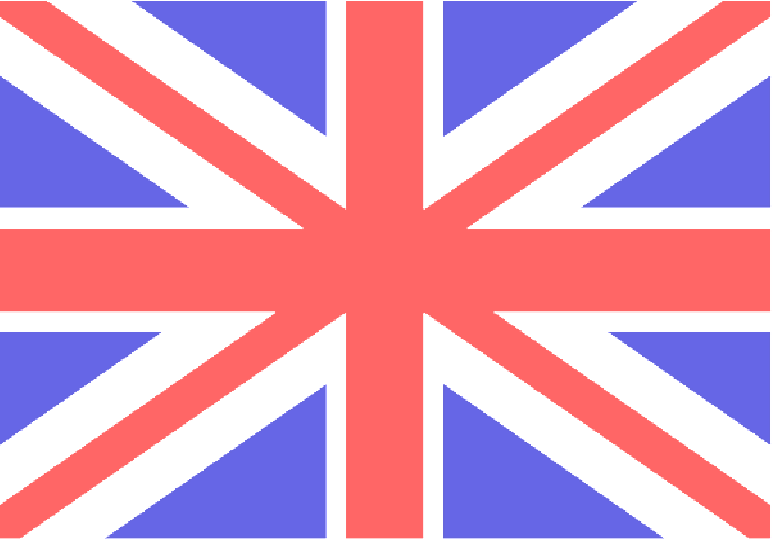 around the clock
minute hand
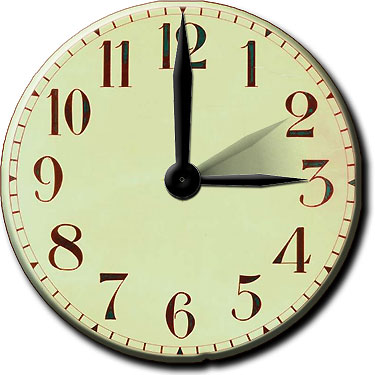 second hand
hour hand
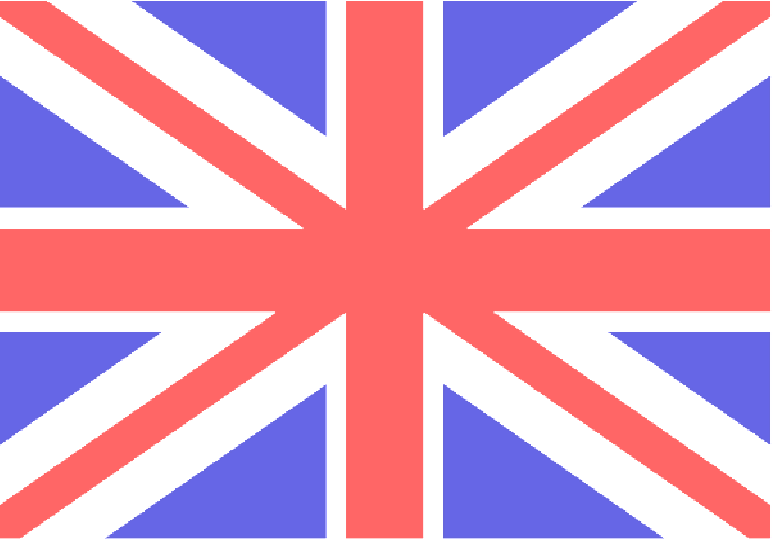 0
24
23
13
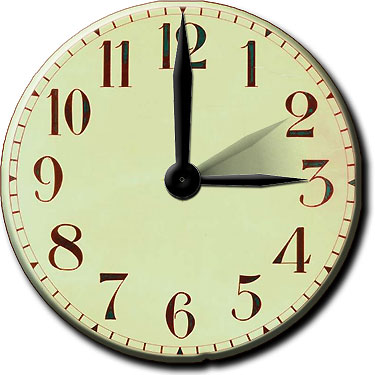 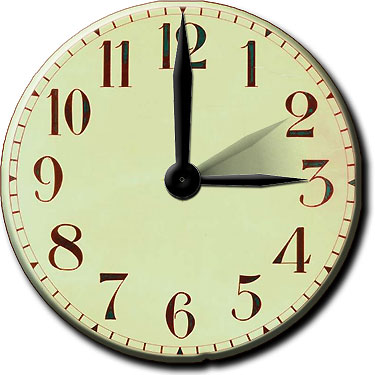 22
14
15
21
20
16
19
17
18
night
day
a.m. = ante meridiem
p.m. = post meridiem
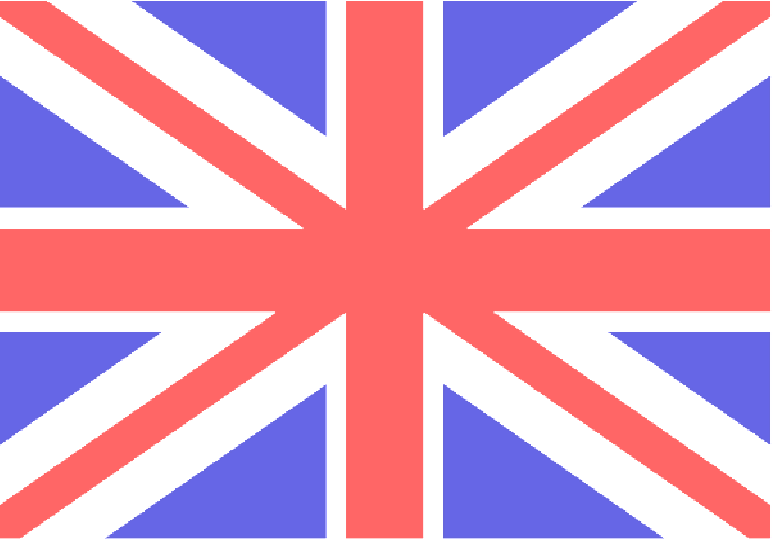 full hour
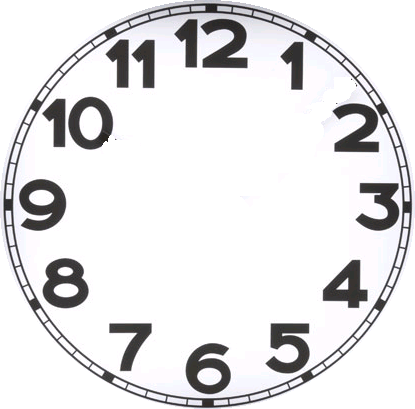 the hour hand is
exactly at one figure
1  o’clock
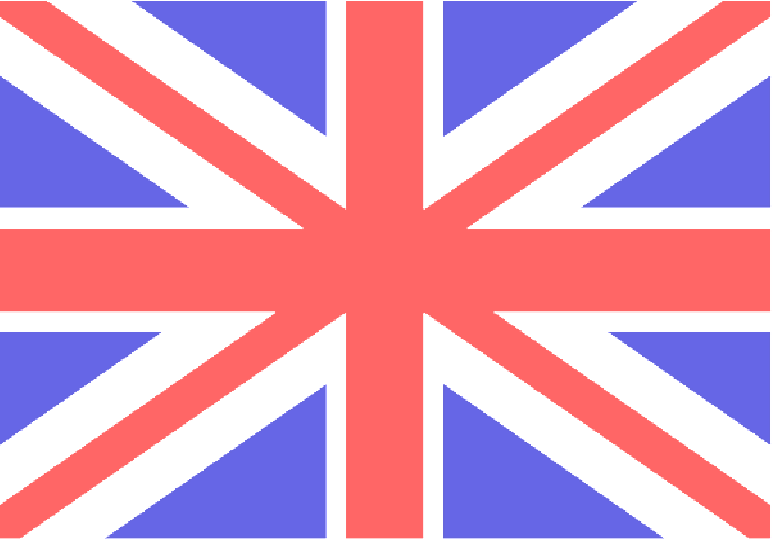 one hour later
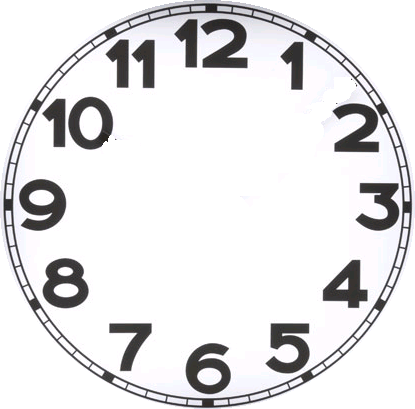 it points out
next figure
2  o’clock
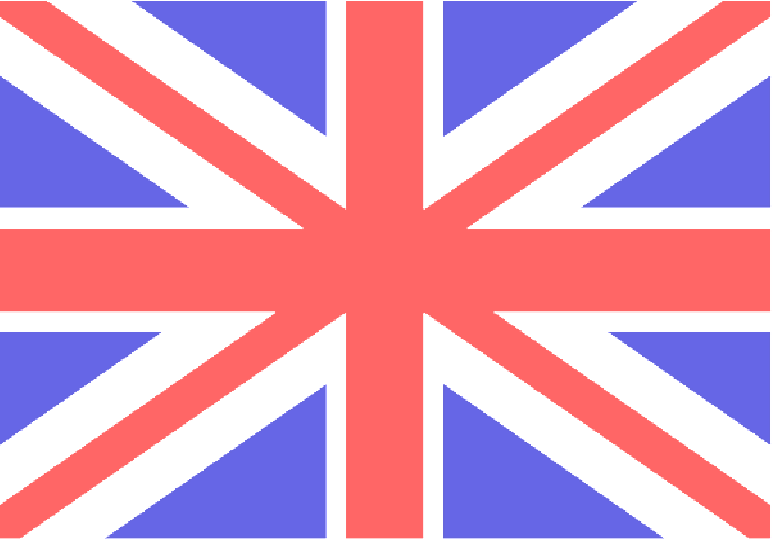 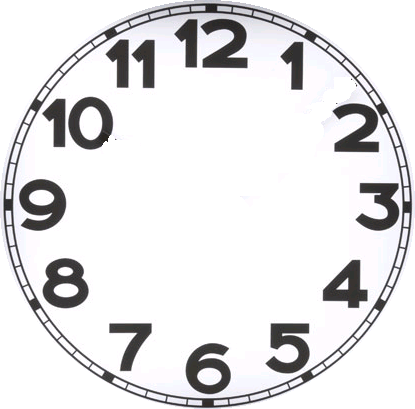 every hour the
minute hand
turns
around the dial
60 minutes later
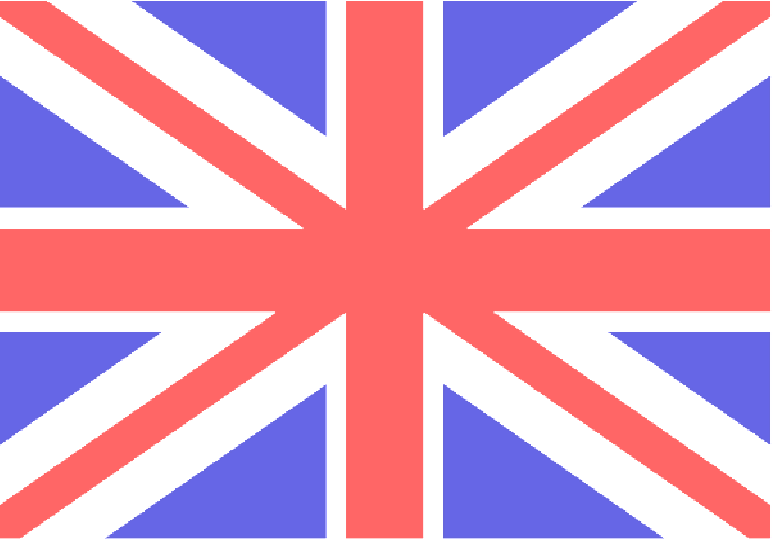 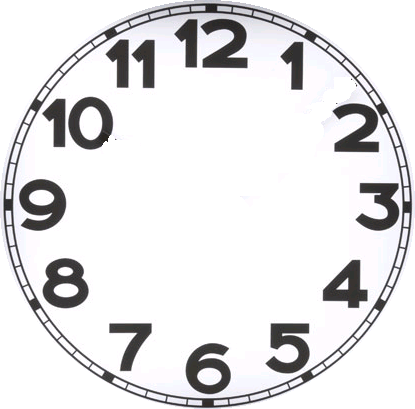 each hour the
minute hand
turns around
the clock
3 hours later
the hour hand moves per round
only 1 figure
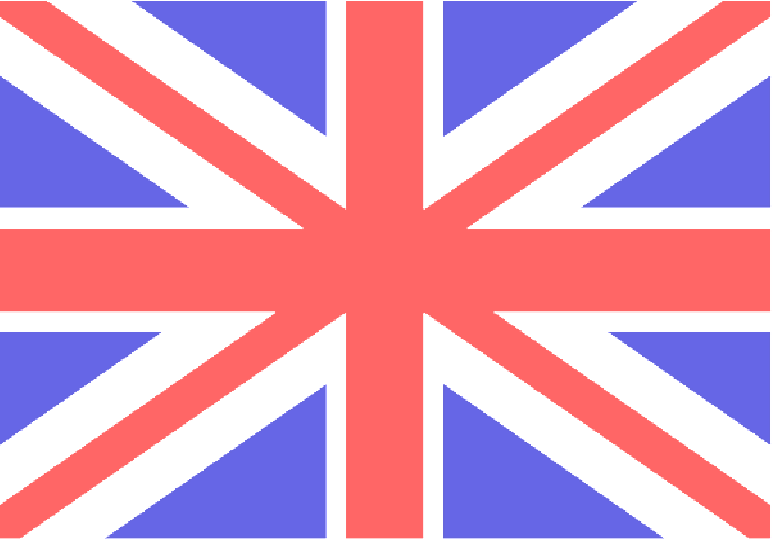 each half hour the
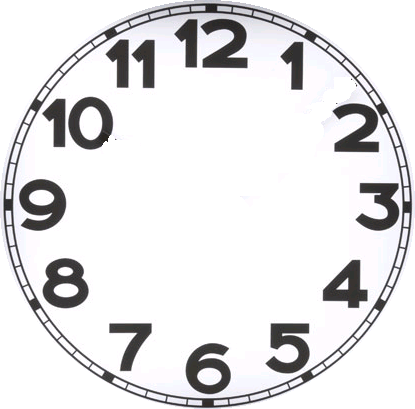 minute hand
turns half
around the clock
30 minutes later
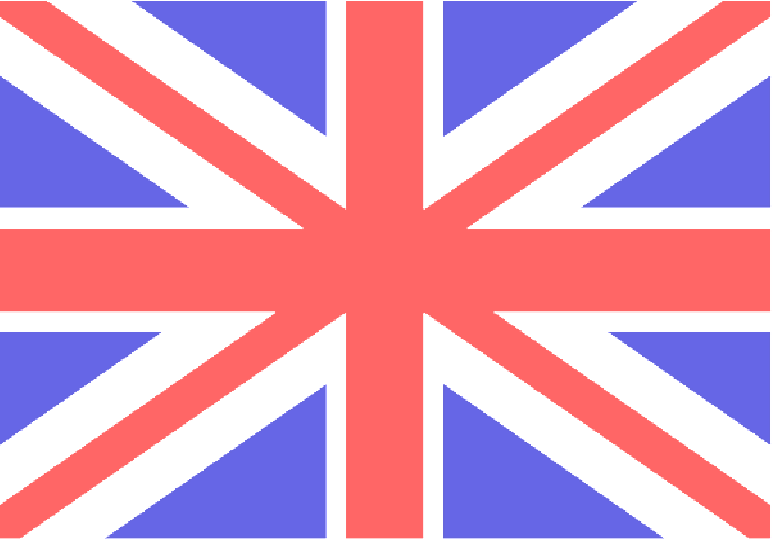 the hour hand
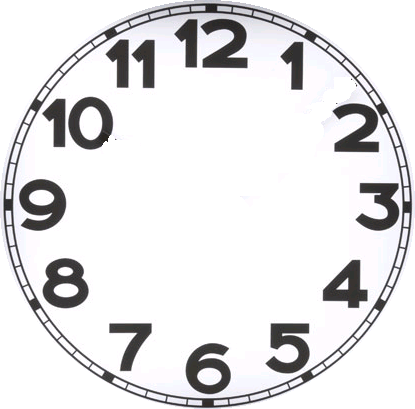 half away from
3 to(werds) 4
the minute hand
half the dial (6)
half  past  3
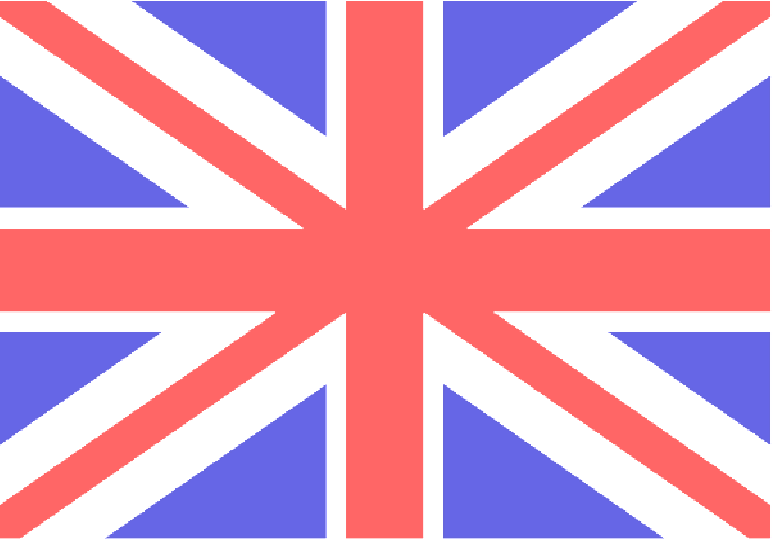 full hour
on this dial
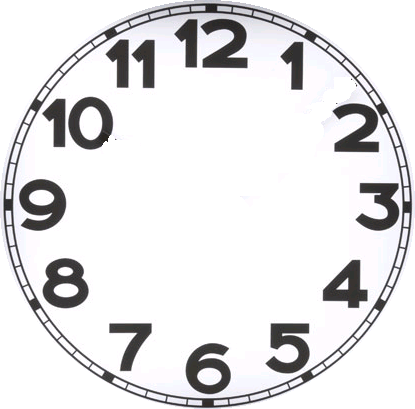 quarter to
quarter past
you see the quarters
half
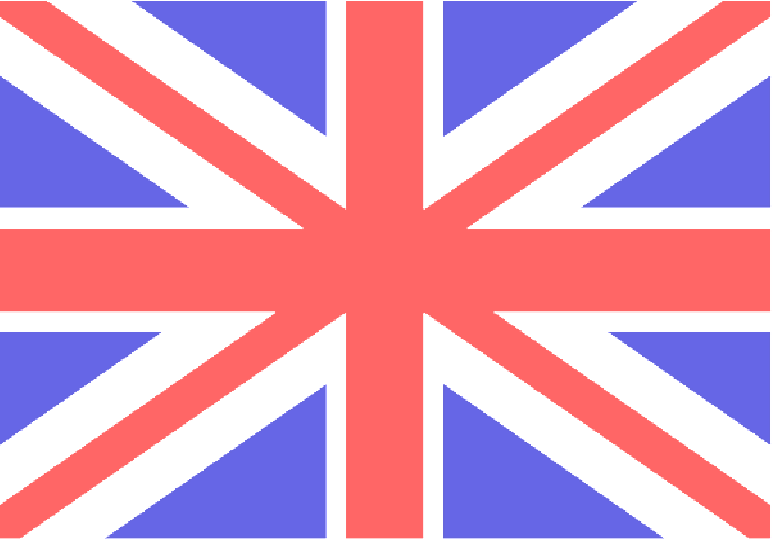 The minute hand
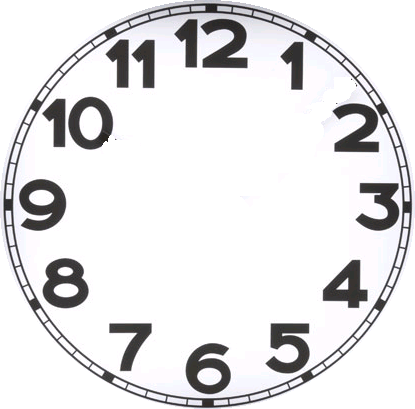 is a quarter (3)
past the full hour
a quarter past   10
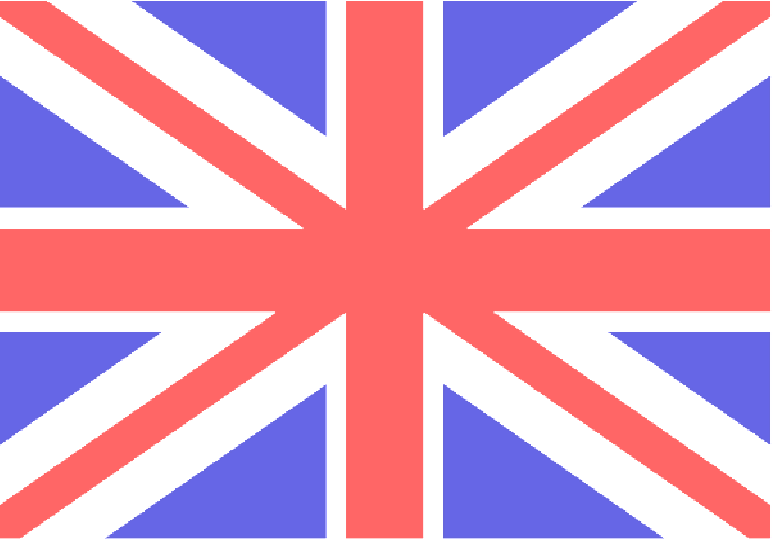 the minute hand
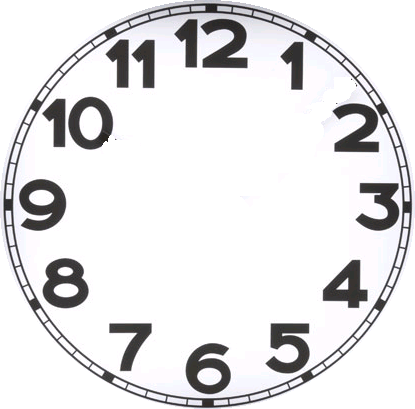 now is a quarter (9)
to the next hour (2)
a quarter to   2
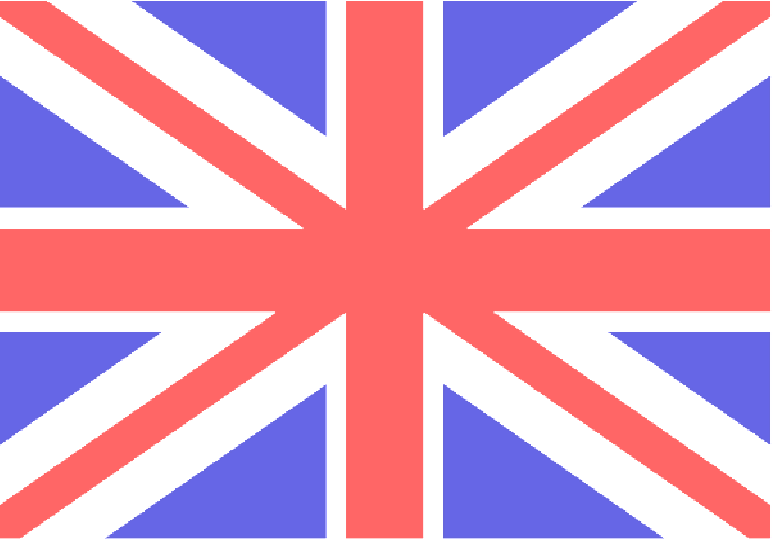 the hour hand
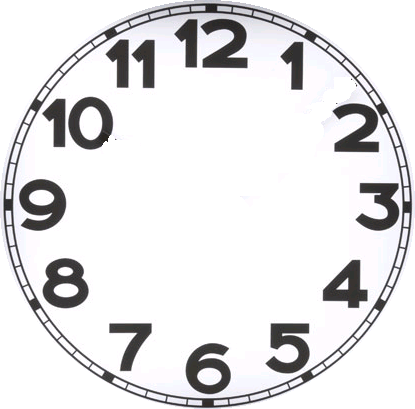 has just passed 2
the minute hand is five minutes past 2
five past  2
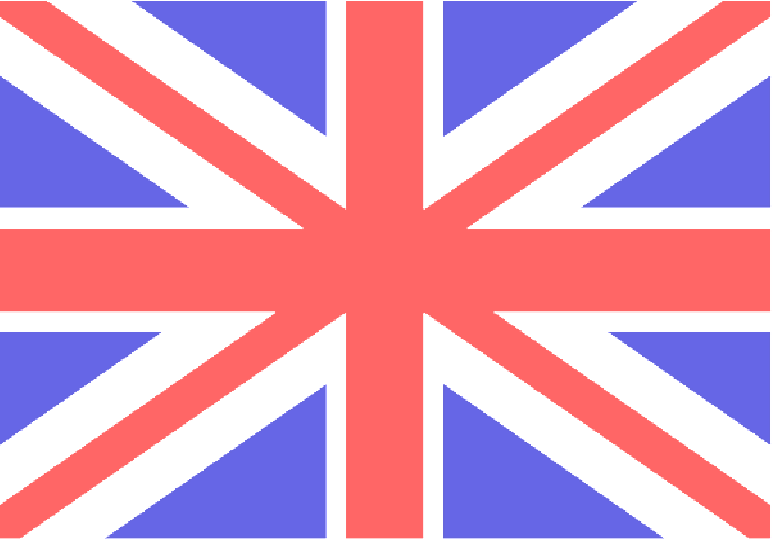 the hour hand
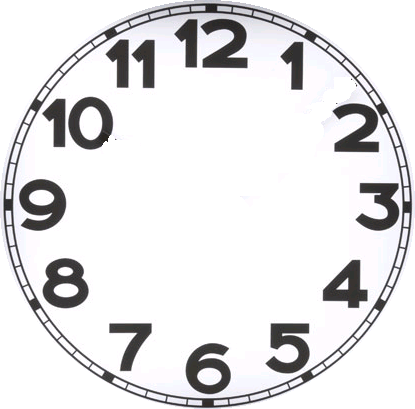 is a bit to the 2
the minute hand is 10 minutes to the full hour
ten (minutes) to  2
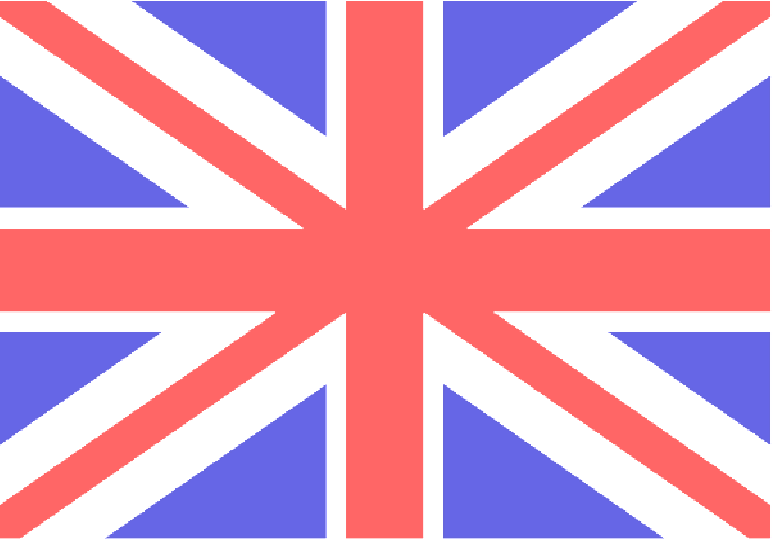 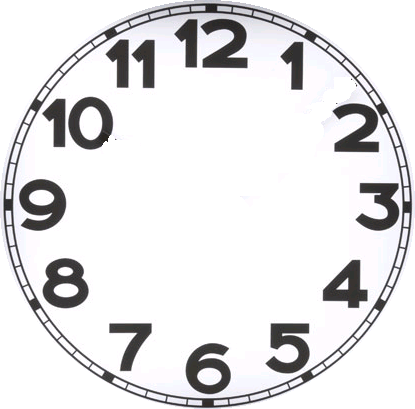 Full hour
5 to
5 past
10 to
10 past
a quarter to
a quarter past
20 to
20 past
25 to
25 past
half past
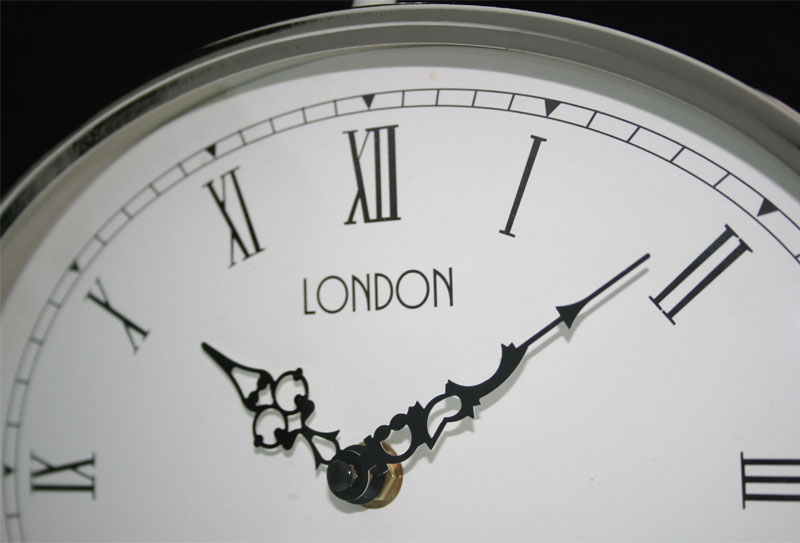